Unit 3  Teenage problems
Welcome to the unit
WWW.PPT818.COM
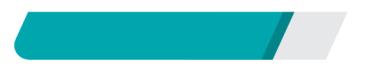 课前自主预习
mark
mad
exam
perhaps
drive sb mad
all day
get fat
in exams
太多
密友
感觉累
有做某事/陪某人的时间
exercise more
Why not
drives me mad
have enough time to do
manage your time better
Perhaps
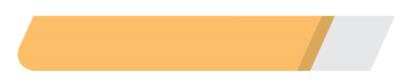 课堂互动探究
词汇点睛
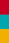 ●1　too much 太多
[观察] You eat too much. 你吃得太多。
 Watching TV too much is bad for your eyes. 
 电视看得太多对你的眼睛有害。
 You are driving much too fast.
 你开车太快了。
 There are too many rules in our school.
 我们学校有太多的规则。
[辨析] too much, much too与too many
[一言辨析] The boy is much too fat because he eats too much   
Meat and too many sweets every day.
这个男孩太胖了，因为他每天吃太多的肉和太多的糖果。
活学活用
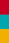 1．(1)根据汉语意思完成句子不要吃太多的肉，否则你会变得太   
      胖。
      Don't eat __________ meat, or you'll get ________ fat.
much too
too much
(2)单项选择
2017·乌鲁木齐 ________ teenagers are becoming the “Heads­down
Tribe”(低头族). It's ________ bad.
A．Too many; much too       B．Too much; much too
C．Much too; too much        D．Too many; too much
A
●2　perhaps adv. 或许，可能
[观察] Perhaps you should give him another chance.
或许你应该再给他一次机会。
[探究] perhaps常用于表示“某人(事)有可能但不肯定”，
所表示的可能性大致对半。在口语中，perhaps so意为“也许 
会”；perhaps not意为“也许不会”。
2.     他也许不相信你的话。
        ____________ he does not believe your words.
Perhaps/Maybe
句型透视
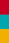 ●1　What's wrong, Eddie? 埃迪，你怎么了？
[探究] “What's wrong？”的常见用法：
(1)用于询问对方有什么问题或有什么不顺心的事，意为“怎么 
啦？出什么事了？”
—What's wrong, Jim? 吉姆，你怎么啦？
—I left my umbrella on the bus. 我把雨伞忘在公共汽车上了。
(2)用于询问某东西出了什么毛病，意为“怎么啦？出什 
么毛病了？” 
What's wrong with the bus? 这辆公共汽车怎么啦？
[拓展] 相似表达有“What's the matter with sb/sth？”，
“What's the trouble with sb/sth？”或“What's up with 
sb/sth？” 等。
活学活用
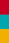 1．2017·渝北—________
      —My back hurts.
      A．How's it going?                              B．How do you do?
      C．What's the matter with you?        D．Where is the hospital?
C
【解析】根据答语“My back hurts.”可知，“我”的背部受伤了，故上句应问“你怎么了？”故选C。
●2　The noise almost drives me mad.
那些噪声几乎使我发狂。
[探究] drive sb mad意为“_________________________”。
使某人受不了，使某人发疯
[辨析] sound, noise与voice
[图解助记]
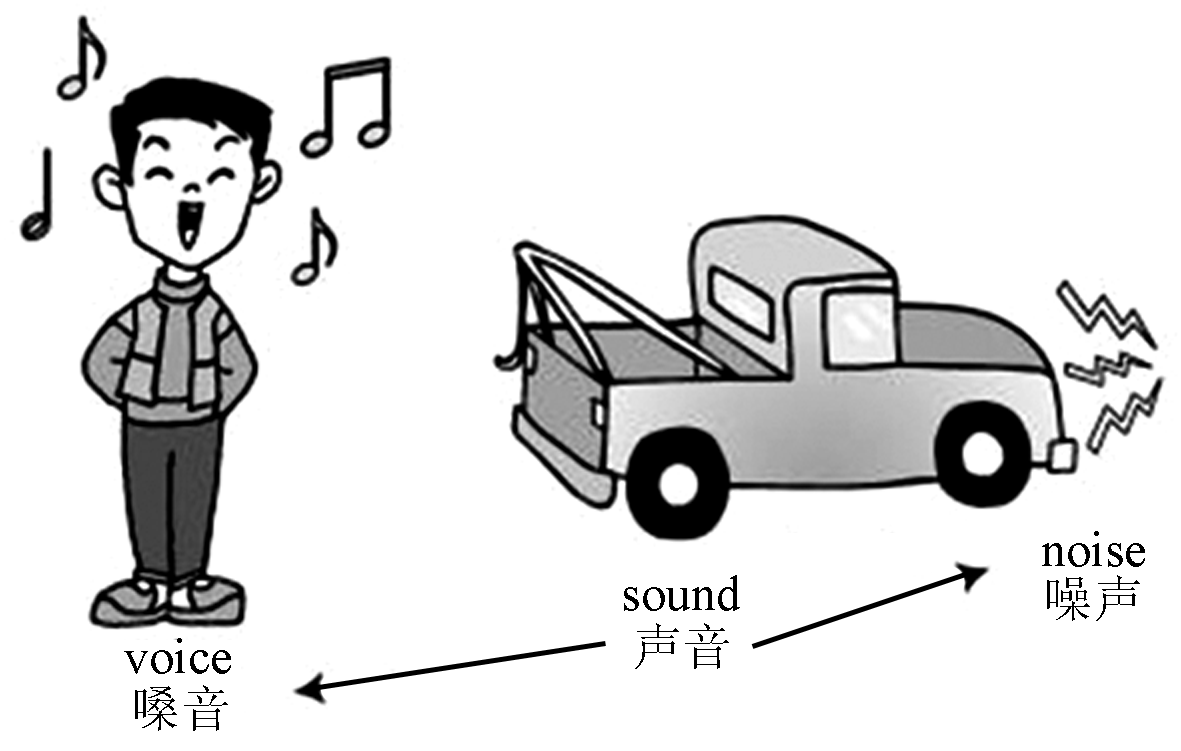 2．用sound, noise或voice填空
      (1)At midnight he heard a strange ________．
      (2)The students made too much ________ in the classroom. 
      The monitor told them to stop talking in a loud ________．
sound
noise
voice